Lorem ipsum dolor sit amet
Lorem ipsum dolor sit amet
Lorem ipsum
Lorem ipsum dolor sit amet, consectetur adipiscing elit. Cras laoreet ligula eu mauris volutpat placerat. Nam iaculis vulputate sollicitudin. Cras faucibus lacinia diam, eget iaculis massa egestas eu. Quisque faucibus odio at ligula accumsan rutrum. Quisque a molestie magna, ac tempor libero. Donec eleifend malesuada tortor, nec egestas augue pharetra id. Donec tempus leo ut erat pellentesque fermentum. Curabitur arcu augue, rhoncus at neque eget, sagittis maximus magna. Ut ut molestie metus. Nam at neque sed arcu fringilla convallis. Suspendisse at est sagittis, suscipit mauris a, accumsan velit.
Ut eget nunc dolor. Nulla et dignissim metus. Vestibulum at elit lacinia, pulvinar sem vel, varius quam. Class aptent taciti sociosqu ad litora torquent per conubia nostra, per inceptos himenaeos. Integer dolor lectus, porta at nisl eget, interdum scelerisque ipsum. Aliquam risus eros, faucibus ut scelerisque laoreet, aliquam nec dui. Donec sagittis mauris sit amet metus laoreet, fermentum vehicula est rhoncus. Nulla condimentum auctor felis. Nulla ac dui ac tellus sollicitudin ullamcorper.
December 25, 2020
2
Lorem ipsum
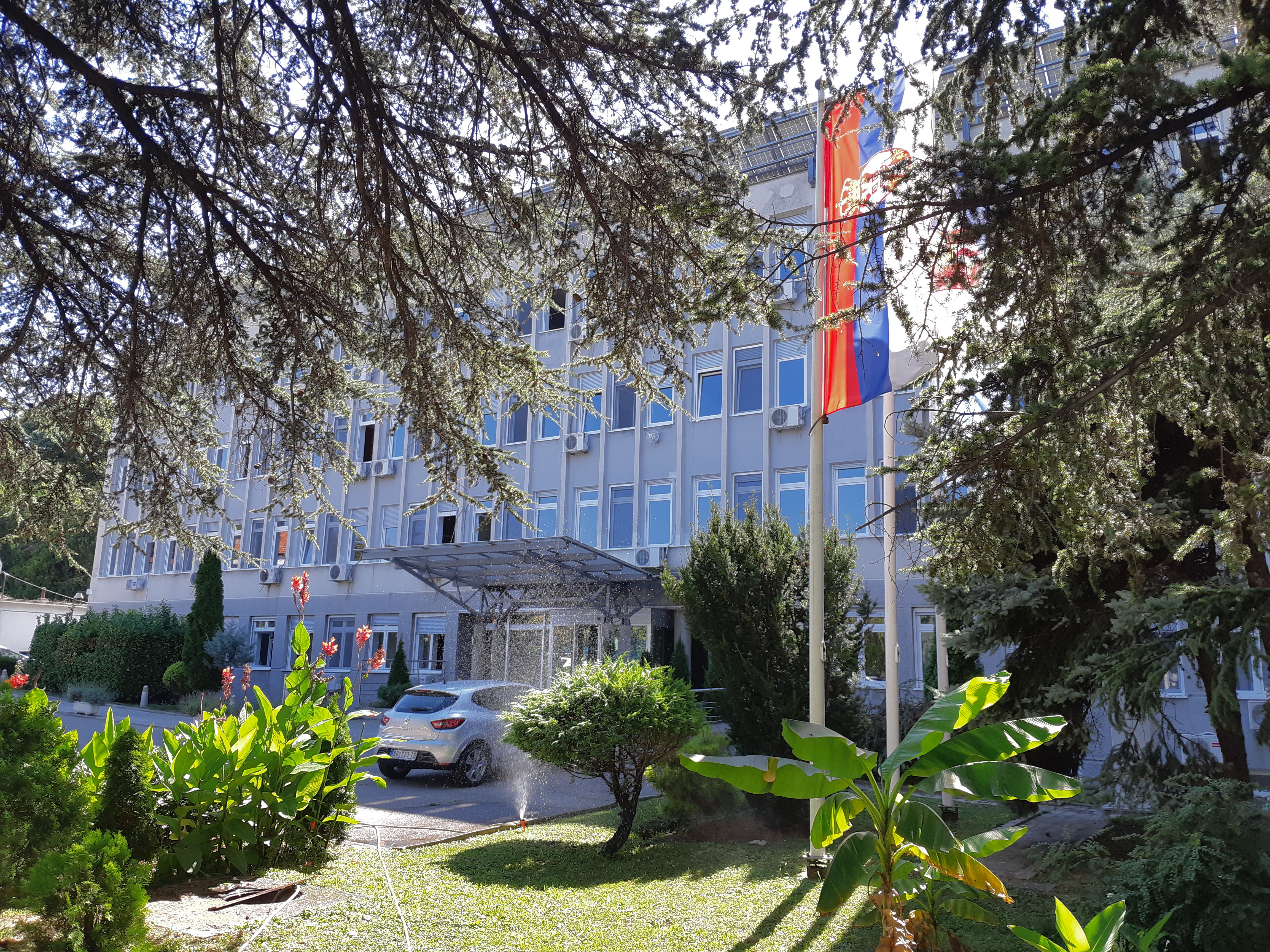 Lorem ipsum dolor sit amet, consectetur adipiscing elit. Cras laoreet ligula eu mauris volutpat placerat. Donec eleifend malesuada tortor, nec egestas augue pharetra id. Donec tempus leo ut erat pellentesque fermentum. 
Curabitur arcu augue, rhoncus at neque eget, sagittis maximus magna. Ut ut molestie metus..
Nam at neque sed arcu fringilla convallis. Suspendisse at est sagittis, suscipit mauris a, accumsan velit
Nam at neque sed arcu fringilla convallis. Suspendisse at est sagittis, suscipit mauris a, accumsan velit
December 25, 2020
3
Lorem ipsum
Lorem ipsum dolor sit amet, consectetur adipiscing elit. Cras laoreet ligula eu mauris volutpat placerat. Nam iaculis vulputate sollicitudin. Cras faucibus lacinia diam, eget iaculis massa egestas eu. Quisque faucibus odio at ligula accumsan rutrum. Quisque a molestie magna, ac tempor libero. Donec eleifend malesuada tortor, nec egestas augue pharetra id. Donec tempus leo ut erat pellentesque fermentum. Curabitur arcu augue, rhoncus at neque eget, sagittis maximus magna. Ut ut molestie metus. Nam at neque sed arcu fringilla convallis. Suspendisse at est sagittis, suscipit mauris a, accumsan velit.
Ut eget nunc dolor. Nulla et dignissim metus. Vestibulum at elit lacinia, pulvinar sem vel, varius quam. Class aptent taciti sociosqu ad litora torquent per conubia nostra, per inceptos himenaeos. Integer dolor lectus, porta at nisl eget, interdum scelerisque ipsum. Aliquam risus eros, faucibus ut scelerisque laoreet, aliquam nec dui. Donec sagittis mauris sit amet metus laoreet, fermentum vehicula est rhoncus. Nulla condimentum auctor felis. Nulla ac dui ac tellus sollicitudin ullamcorper.
December 25, 2020
4
Lorem ipsum
Lorem ipsum
Lorem ipsum
Lorem ipsum dolor sit amet, consectetur adipiscing elit. Cras laoreet ligula eu mauris volutpat placerat. Nam iaculis vulputate sollicitudin. Cras faucibus lacinia diam, eget iaculis massa egestas eu. Quisque faucibus odio at ligula accumsan rutrum. Quisque a molestie magna, ac tempor libero. Donec eleifend malesuada tortor, nec egestas augue pharetra id. Donec tempus leo ut erat pellentesque fermentum. Curabitur arcu augue, rhoncus at neque eget, sagittis maximus magna. Ut ut molestie metus. Nam at neque sed arcu fringilla convallis. Suspendisse at est sagittis, suscipit mauris a, accumsan velit.
Ut eget nunc dolor. Nulla et dignissim metus. Vestibulum at elit lacinia, pulvinar sem vel, varius quam. Class aptent taciti sociosqu ad litora torquent per conubia nostra, per inceptos himenaeos. Integer dolor lectus, porta at nisl eget, interdum scelerisque ipsum. Aliquam risus eros, faucibus ut scelerisque laoreet, aliquam nec dui. Donec sagittis mauris sit amet metus laoreet, fermentum vehicula est rhoncus. Nulla condimentum auctor felis. Nulla ac dui ac tellus sollicitudin ullamcorper.
December 25, 2020
5